What causes conflict?
How was the European view of land different from the American Indian view of land?
Who was Robert de La Salle?
Robert de La Salle
French Explorer
Lived 1643-1686
Explored North America
Sailed down the Mississippi River
Claimed a large area around the Mississippi River for King Louis XIV of France
Called the area Louisiana
Who was Chief Tecumseh?
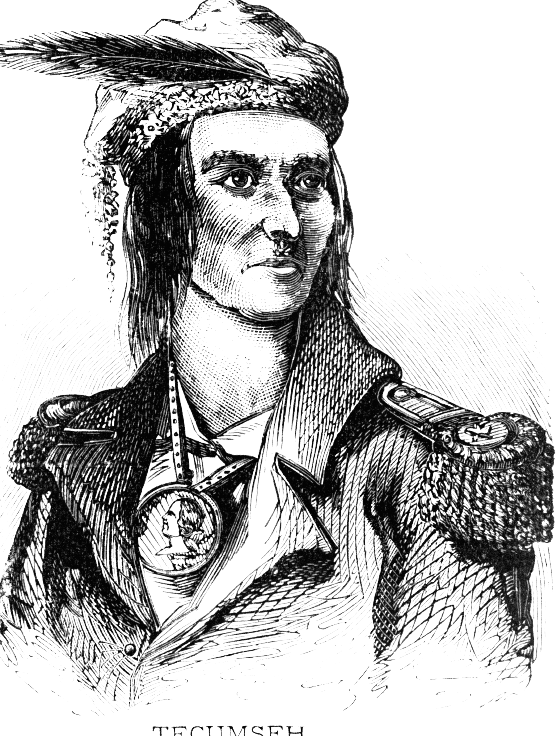 Chief Tecumseh
Leader of Shawnee 
Lived 1768 – 1813
Military leader
Fought against the loss of native Indian lands